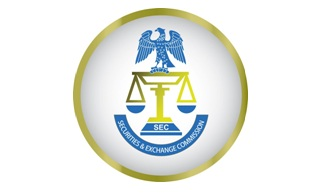 Technical Committee on Financial Market Literacy Week
Activities Update
November 2016
Report of Activities of the Financial Literacy Week Committee especially FLW 2016
The Financial Literacy Week Committee has held several physical and telephone meetings. The Committee coopted Volunteers from the Market to strengthen its capacity.
The Committee kick-started its activities by writing letters and also paying courtesy calls to key stakeholders identified.
Thereafter the Committee drew up its plan for a Week long Financial Literacy and Awareness Campaign across Nigeria between 30 October and 4 November 2016. The FLW 2016 was Sponsored financially by the SEC, NSE, StanbicIBTC, United Capital & the Association of Corporate Trustees and also enjoyed other support from FLWC member companies and our Host Governors and Communities.  
The Financial Literacy Week was aimed at Secondary and University students with a view to "Catching them young" through regular teaching on financial literacy from the early stages of life.
Technical Committee On Financial Literacy Week 2016
2
Report of Activities of the Financial Literacy Week Committee especially FLW 2016
The Committee liaised with some key Financial System regulators/stakeholders like the Nigerian Stock Exchange (NSE), the Central Bank of Nigeria (CBN) and the Ministry of Education to ensure buy-in and effective capital market participation in the annual national Financial Literacy Week.
The Literacy Week was designed to coincide with the 2016 CBN World Savings Day that was celebrated globally on 31st October, 2016 flagging off in Kano with a quiz competition between three Secondary Schools in Kano, held at the Rumfa College Kano with other activities around the Day to commemorate the 2016 World Savings Day and our Capital Market Financial Literacy Week 2016. 
Activities undertaken across the three locations – Kano, Port Harcourt and Abeokuta included Secondary School Quizes and a University Debate, Financial Literacy Mentoring by the DG, SEC,  Executive Commissioner, Operations SEC, Head Mkt Development SEC as well as the Chairperson and other members of the FLWTC. The Winner at each location won a N350,000.00 Trust fund prize donated by StanbicIBTC while the Quiz 1st and 2nd Runner ups also won cash prizes of N100,000.00 and N50,000 from the FLWC and the University Debate 2nd Runner Up won N150,000.00.
Technical Committee On Financial Literacy Week 2016
3
Activities of the Financial Literacy Week
Kano
The Flagship event kicked off in Kano on October 31, 2016 with a quiz competition between students of Rumfa College Kano, Kano Capital School and Government Girls College, Danbazau and Government Girls College emerged the winner.
Dignitaries at the occasion included the Hon. Commissioner for Commerce, Industry, Cooperative and Tourism, Alhaji Rabiu Ahmed Bako who represented the Executive Governor of Kano state. Similarly, the Emir of Kano was ably represented by Alhaji Yusuf Nabahani Ibrahim Shigari, Madakin Kano. Capital Market Operators and Recognized Students Associations were also present.  
Port Harcourt
The FLWTC Team, led by Rt. Hon. Zakawanu Garuba, Executive Commissioner, SEC, paid a courtesy call on the King of Rebisi Kingdom on November 01, 2016 to declare their mission in the State and activities earmarked for the next day at Dietams International School where three Secondary Schools -  Government Secondary Elekahia, Government Girls Secondary School Rumueme and Dietams International School participated in a quiz competition that saw Government Secondary School Elekahia winning the trophy.
Technical Committee On Financial Literacy Week 2016
4
Activities of the Financial Literacy Week
Abeokuta 
The final phase of events to mark the 2016 Financial Literacy Week commenced on November 3, 2016 with courtesy calls, led by the DG, SEC, Mal. Mounir Gwarzo on Chief Olusegun Obasanjo and Senator Ibikunle Amosun, Executive Governor of Ogun State on November 3, 2016.  The former president advised the regulator of the Nigerian capital Market to ensure confidence, transparency and credibility in the market while, the Governor requested the presence of SECecurities in the State.
Mrs. Modupe Mujota – Hon. Commissioner For Education, Science And Technology and Mr. Adedayo Adeneye – Hon. Commissioner For Information And Strategy were some of the special dignitaries at the University Debate session between the Federal University of Agriculture, Abeokuta and the Olabisi Onabanjo University on the topic, “Where is better to invest, the capital or money market” on 4th of November, 2016 at the Olusegun Obasanjo Presidential Library. The students of the Federal University of Agriculture Abeokuta who spoke for the Money market won the Trophy.
The various events were covered on Channels TV, various newsprint and social media.
5
Technical Committee On Financial Literacy Week 2016
Conclusion
The events contributed to financial literacy and also awareness of the Capital Market and generated excitement in the chosen regions.
However, we observed that we must have continuous activities to make significant impact.
We should also enhance credibility of the quizes by covering all regions in future and giving a broader segment of schools a chance to participate.
We also plan to have year round activities including print and social media write ups and webinars.
Technical Committee On Financial Literacy Week 2016
6